Topic:Sustainable energy & CAVE HOMES
Ms. Adams’ Kindergarten Class
2015-2016
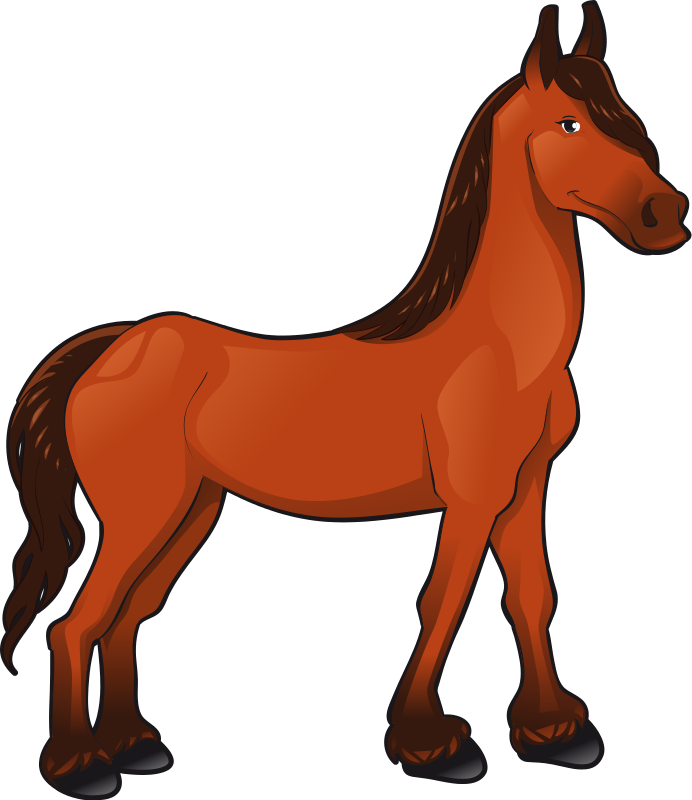 Group - Horse
Kevin, Zian, Winter, Dacaius, Jacob
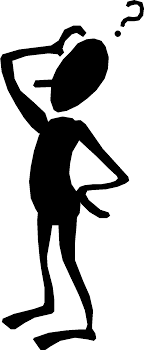 Problem
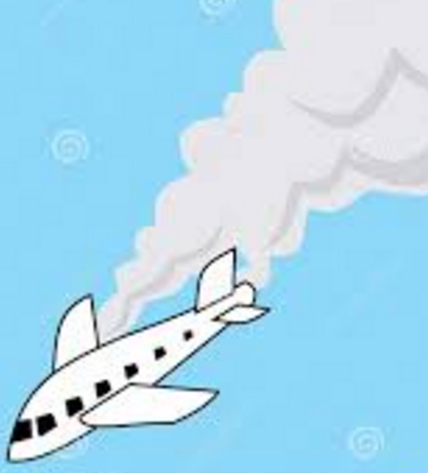 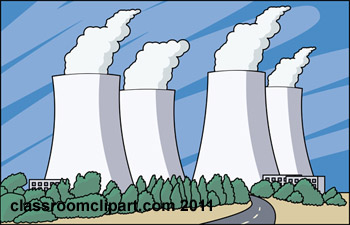 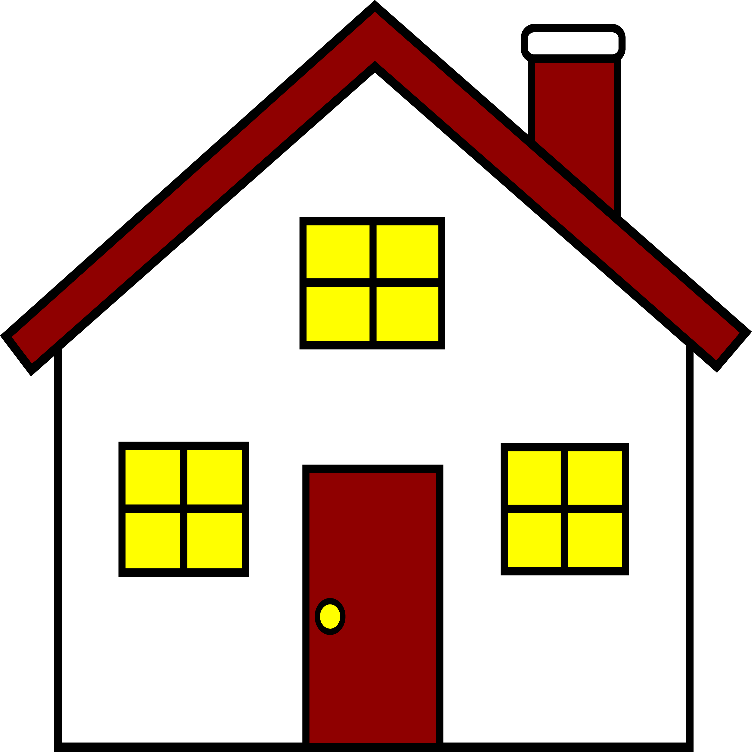 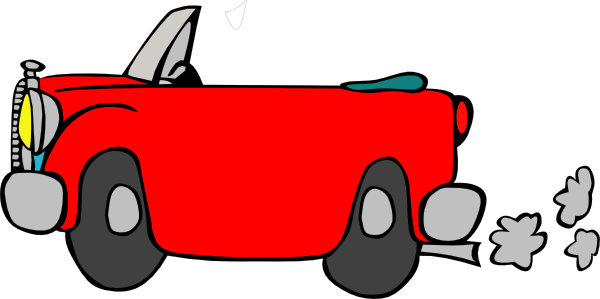 Ask ??
1. Why should we start using sustainable energy?

2. Why is a cave home a good choice for the environment?
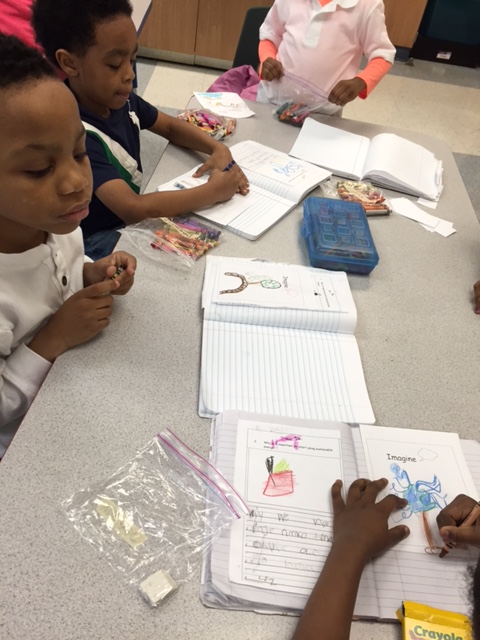 Imagine
When we decided on making cave homes, we thought…
1. Why should we start using sustainable energy?


2. Why is a cave home a good choice for the environment?
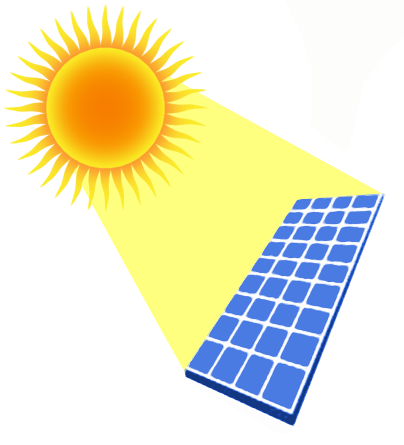 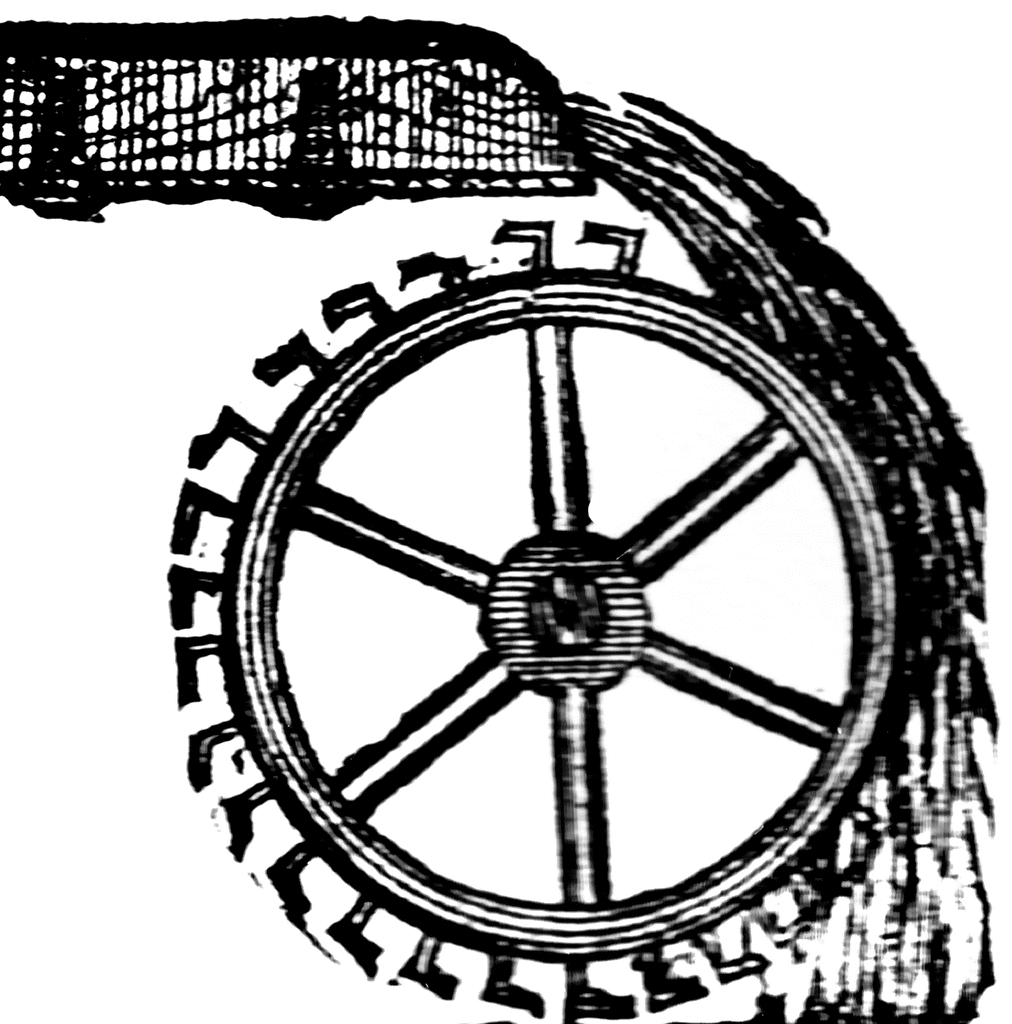 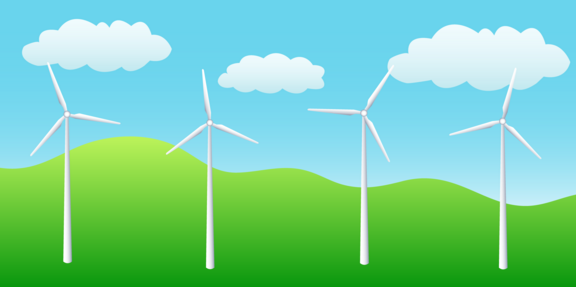 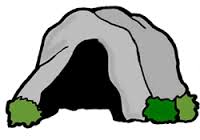 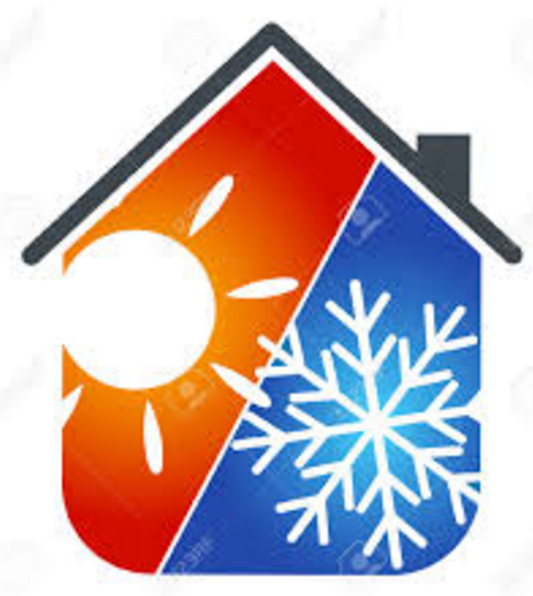 Plan
When we decided on making a clay home, we decided to use…



For our energy source, we made a…
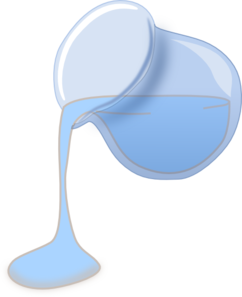 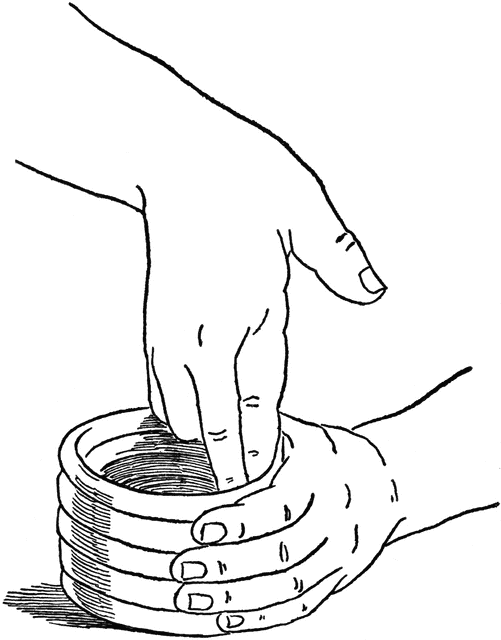 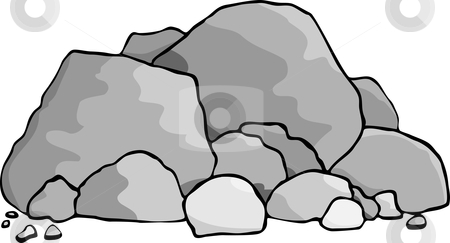 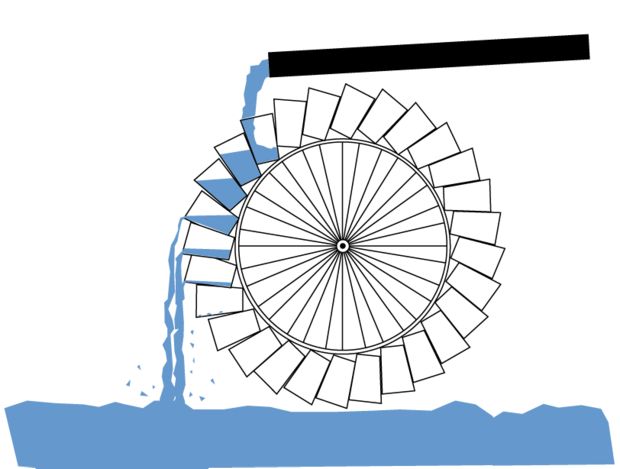 Create
We created our cave home by…

We created our energy source by…
water wheel
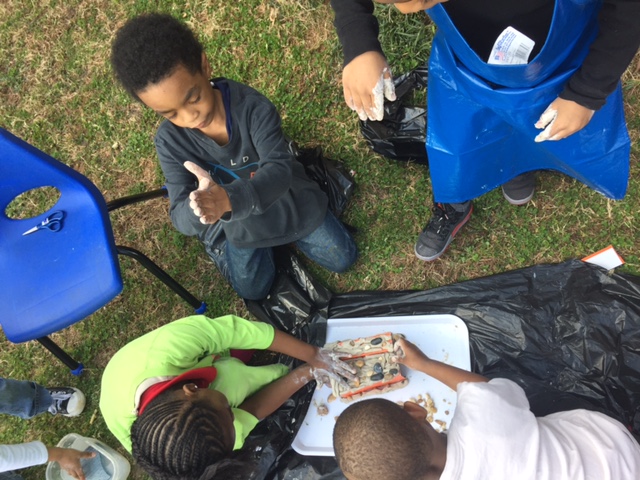 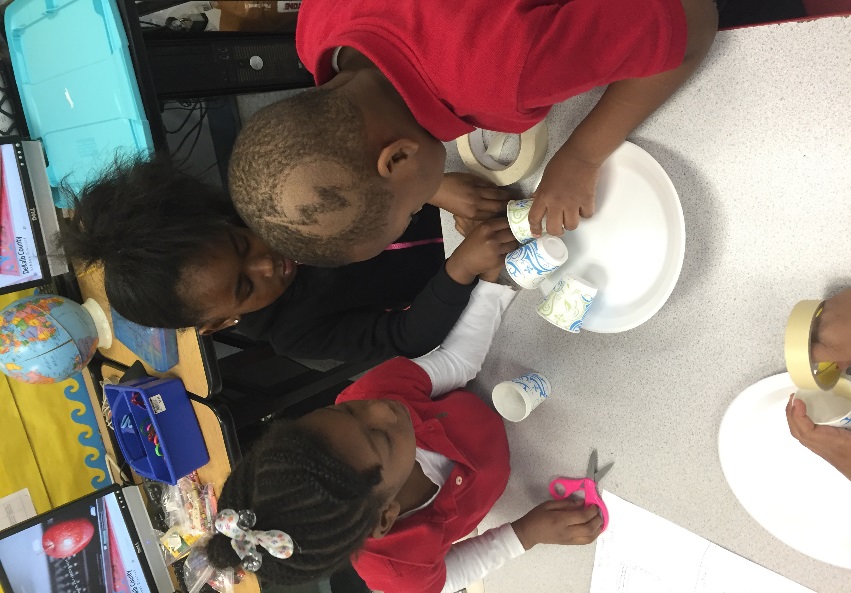 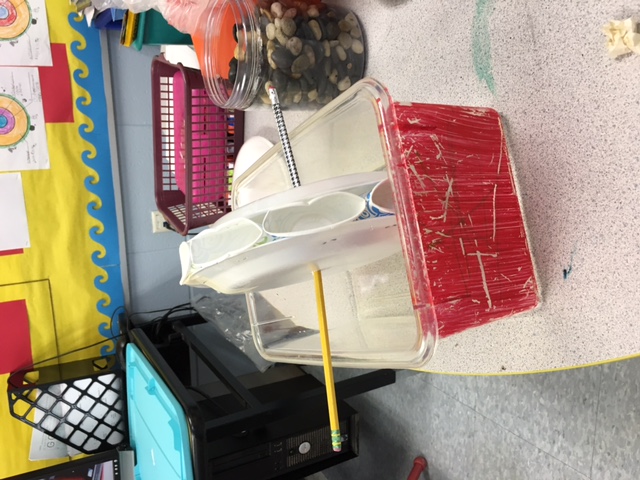 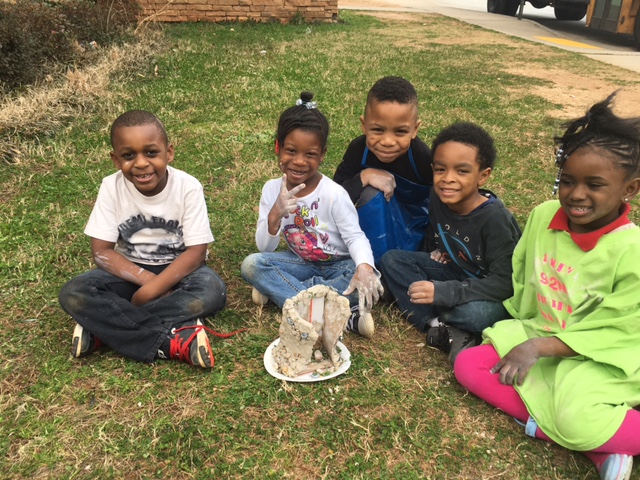 Improve
To improve our sustainable energy source we…



To improve our cave home we…
Integration
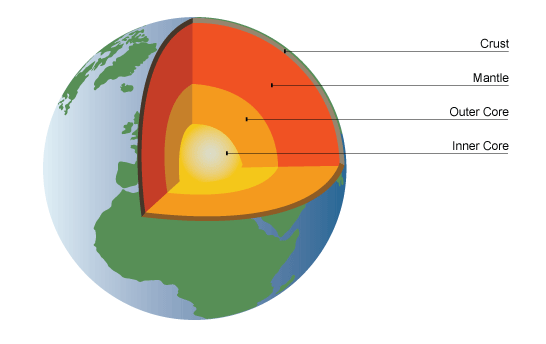 Social Studies: 

                 Math: 

                                   ELA:
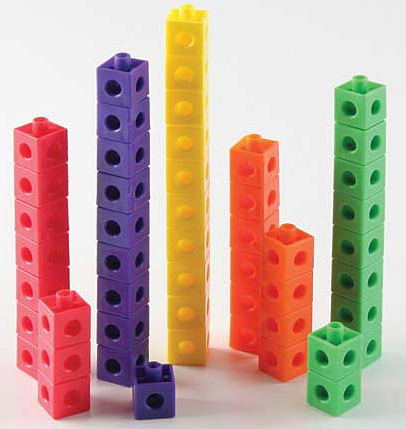 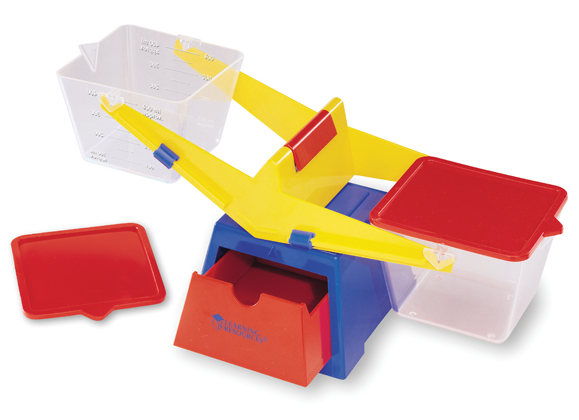 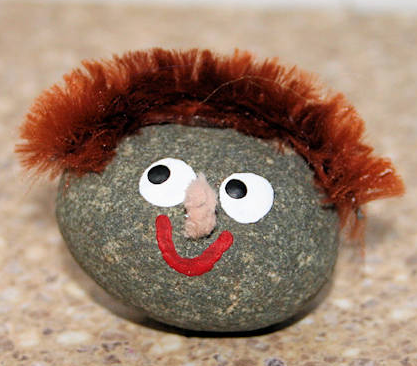 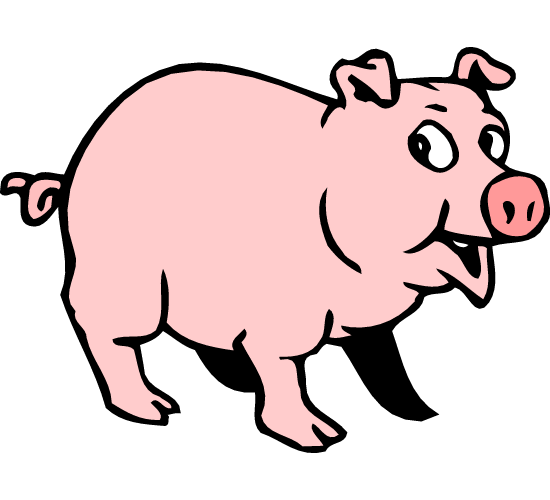 Group - PIG
Jaidah, Dehaveon, Amonte, Michelle
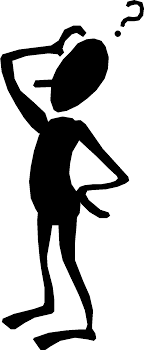 Problem
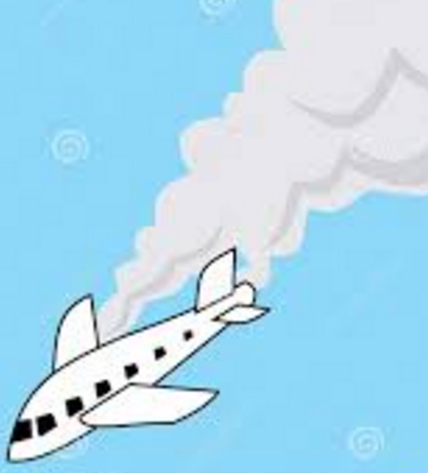 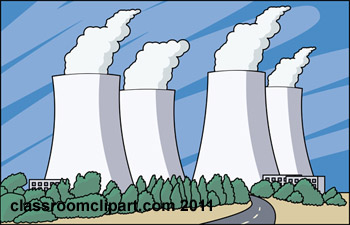 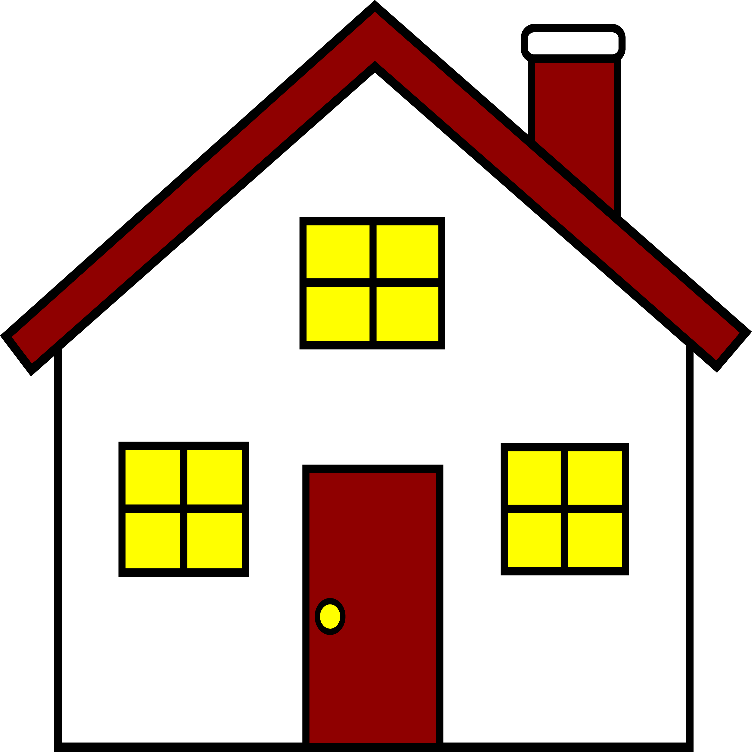 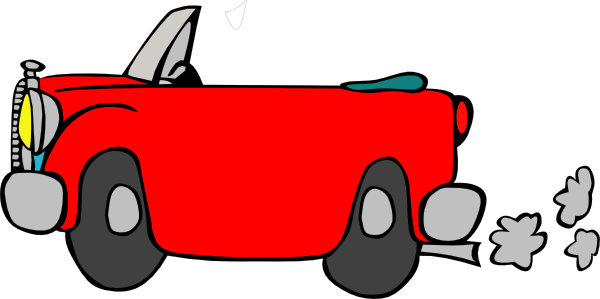 Ask ??
1. Why should we start using sustainable energy?

2. Why is a cave home a good choice for the environment?
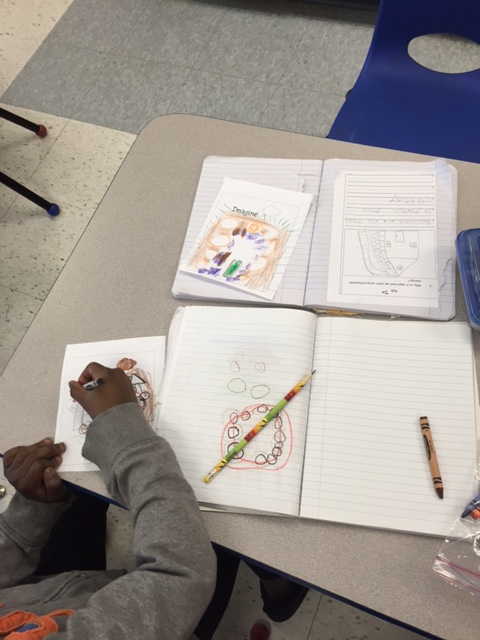 Imagine
When we decided on making cave homes, we thought…
1. Why should we start using sustainable energy?


2. Why is a cave home a good choice for the environment?
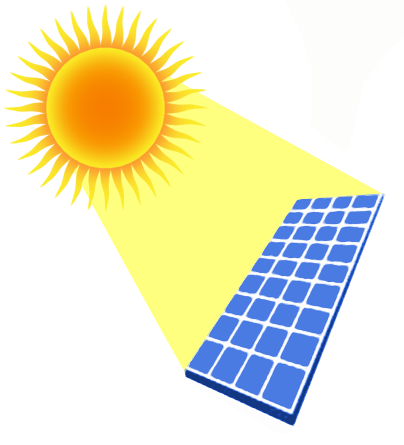 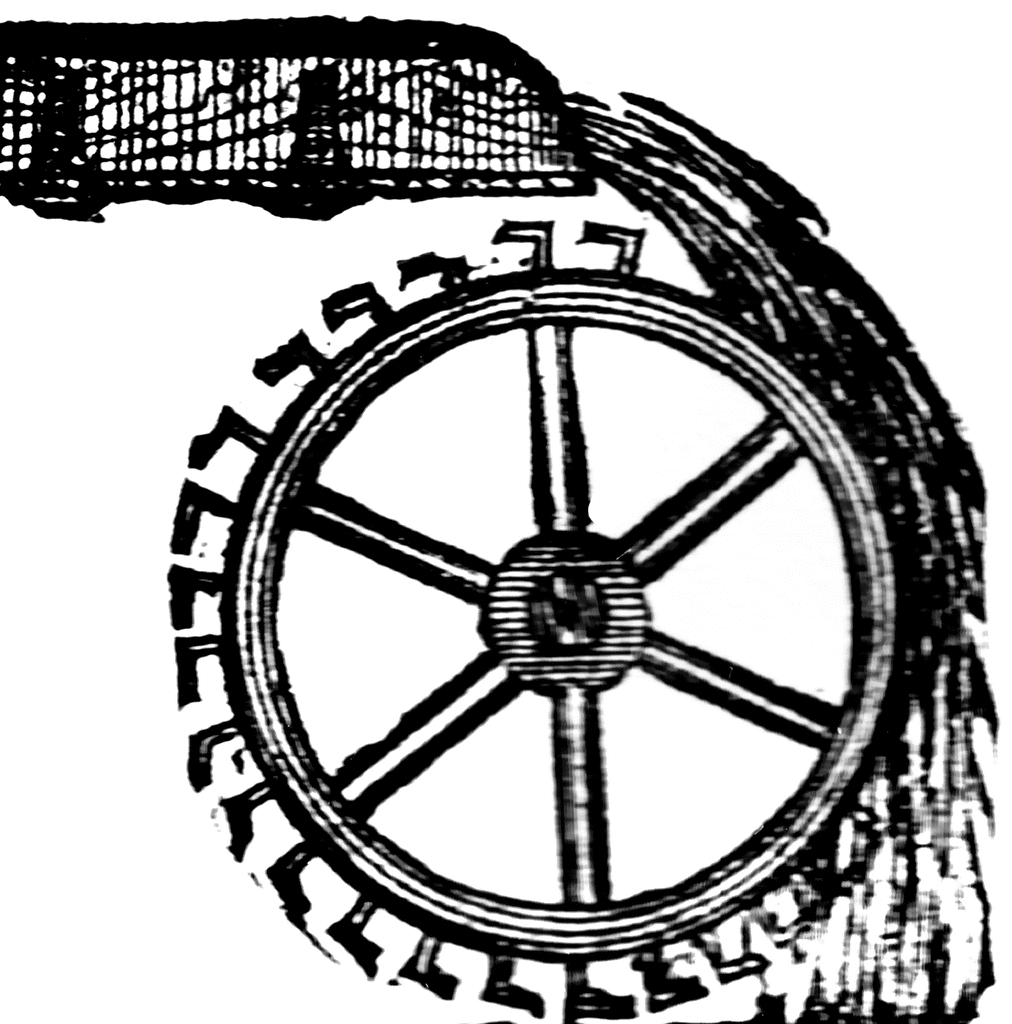 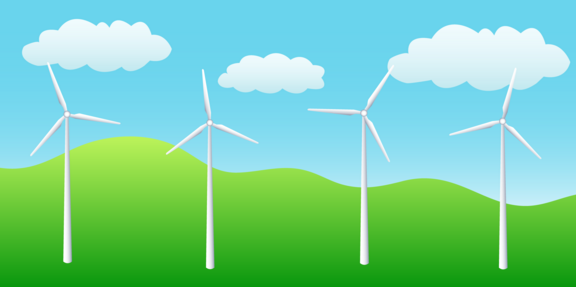 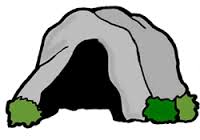 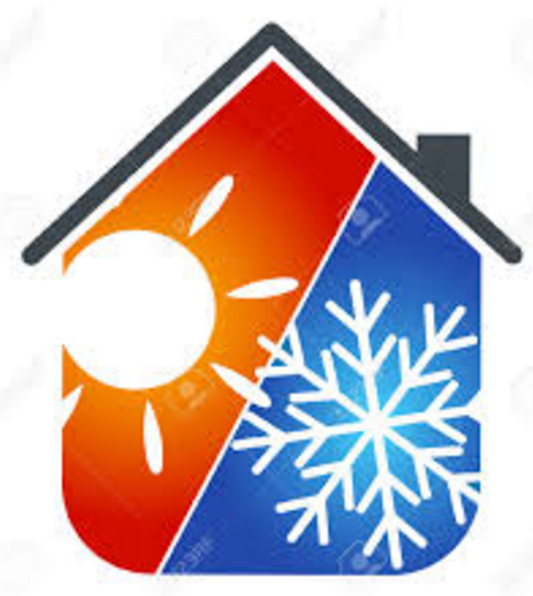 Plan
When we decided on making a clay home, we decided to use…
clay, rock, and sand

For our energy source, we made a…
Wind turbine

My group used these supplies to make it…
Plan
When we decided on making a clay home, we decided to use…



For our energy source, we made a…
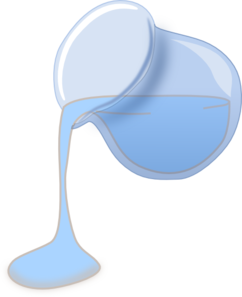 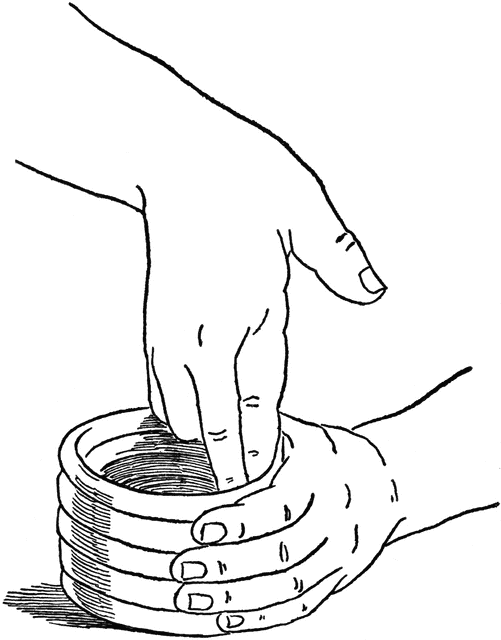 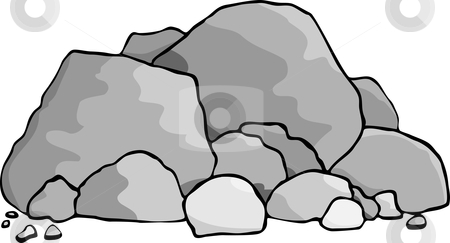 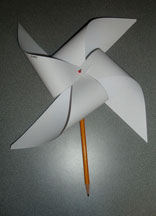 Create
We created our cave home by…

We created our energy source by…
wind turbine
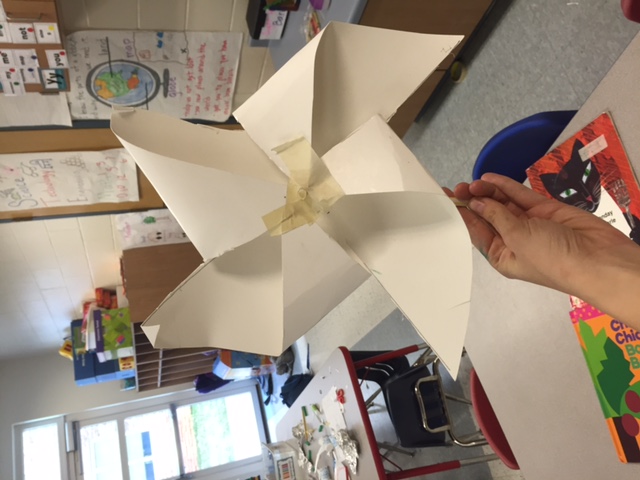 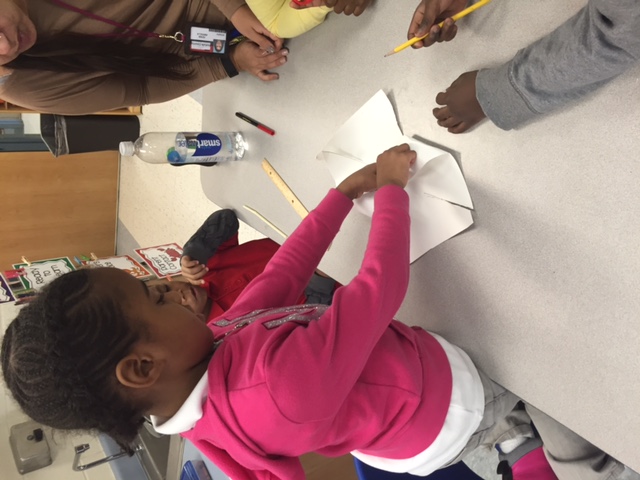 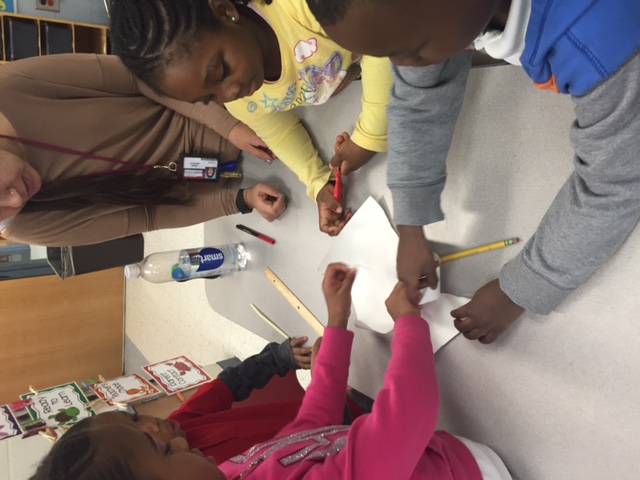 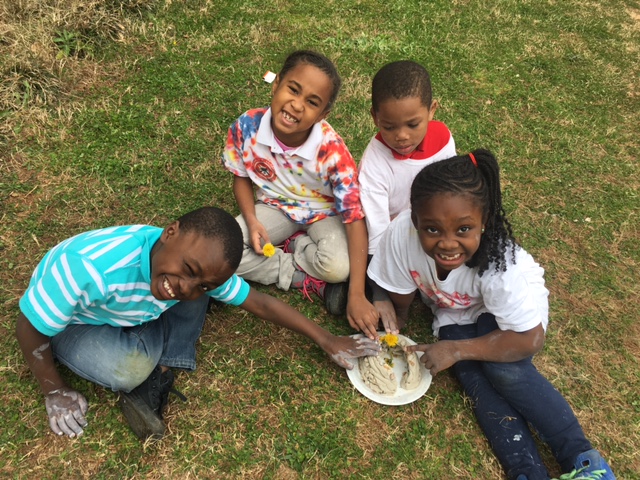 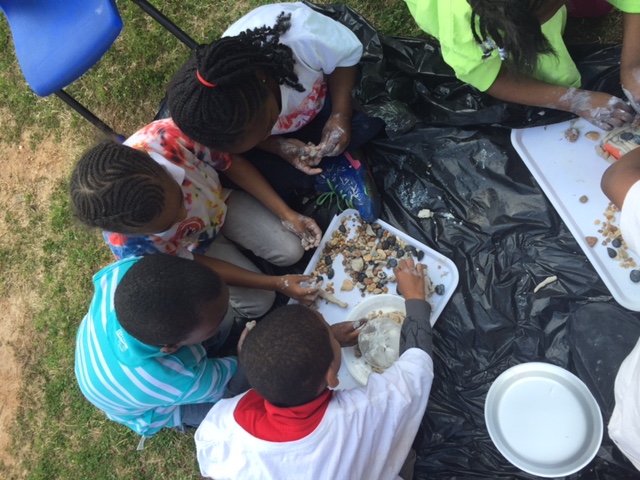 Improve
To improve our sustainable energy source we…



To improve our cave home we…
Integration
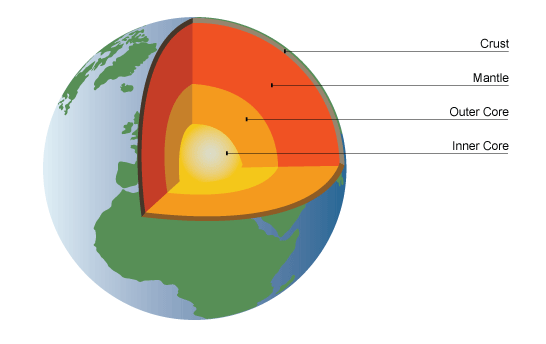 Social Studies: 

                 Math: 

                                   ELA:
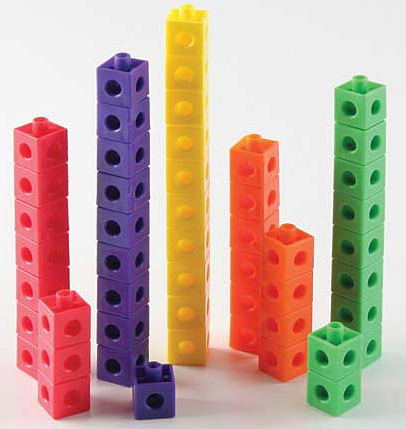 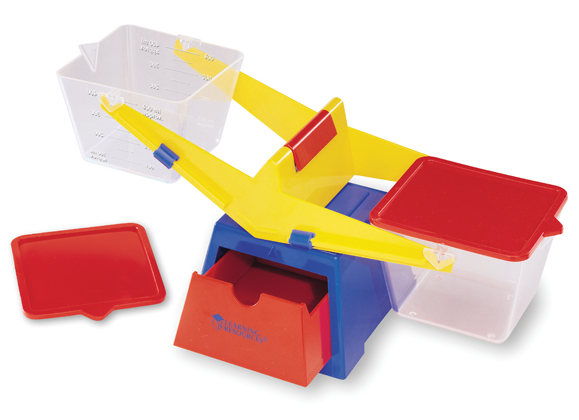 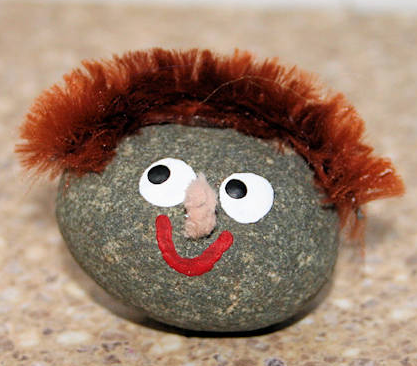 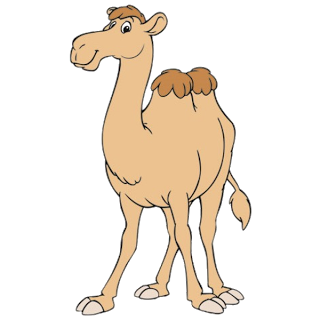 Group - CAMEL
Benjamin, Qaidir, Cayden, Kadance
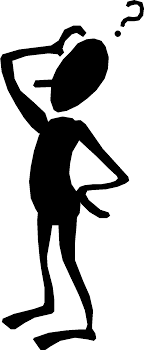 Problem
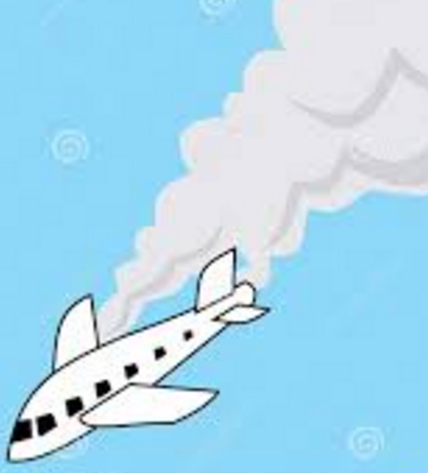 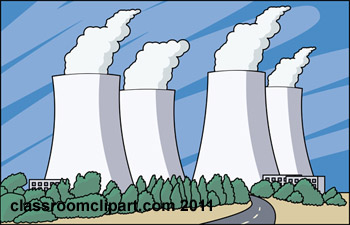 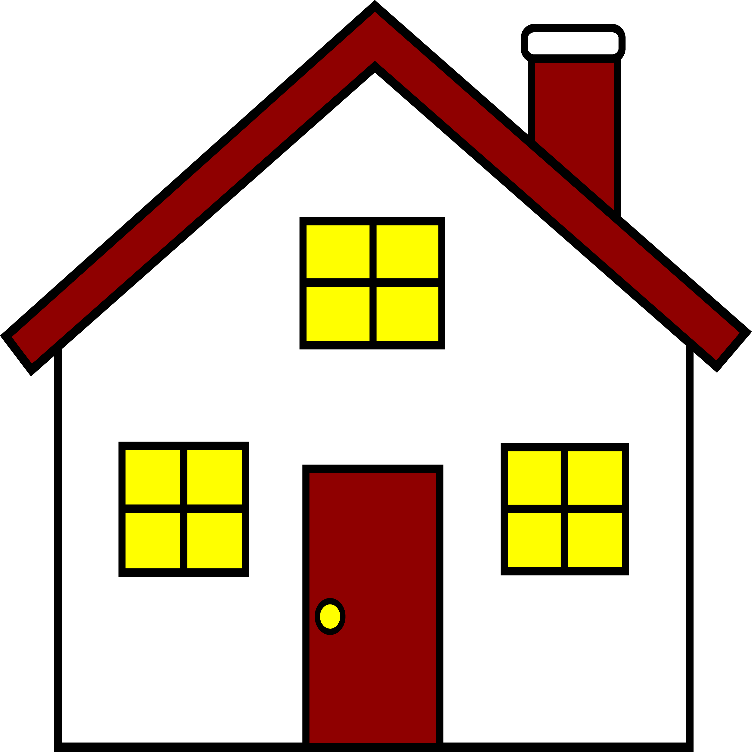 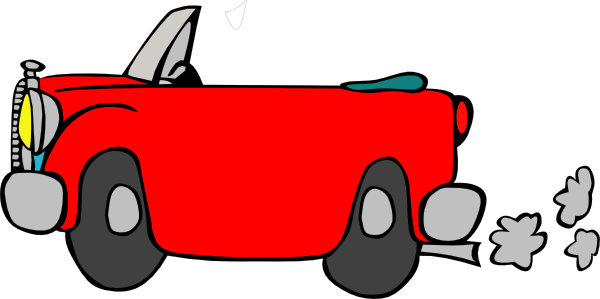 Ask ??
1. Why should we start using sustainable energy?

2. Why is a cave home a good choice for the environment?
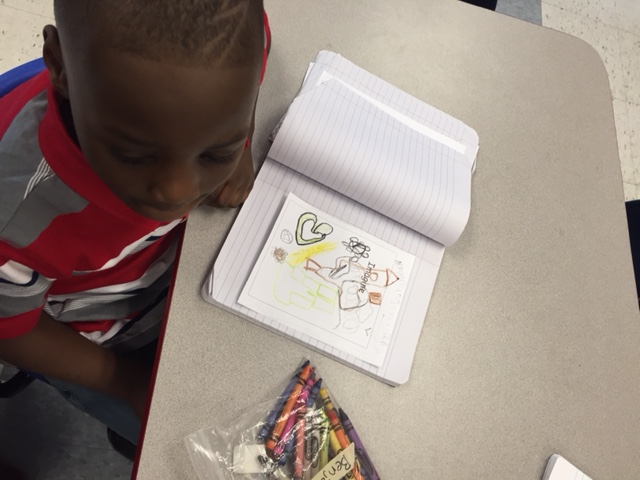 Imagine
When we decided on making cave homes, we thought…
1. Why should we start using sustainable energy?


2. Why is a cave home a good choice for the environment?
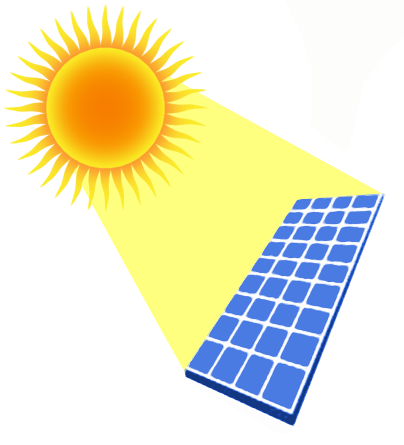 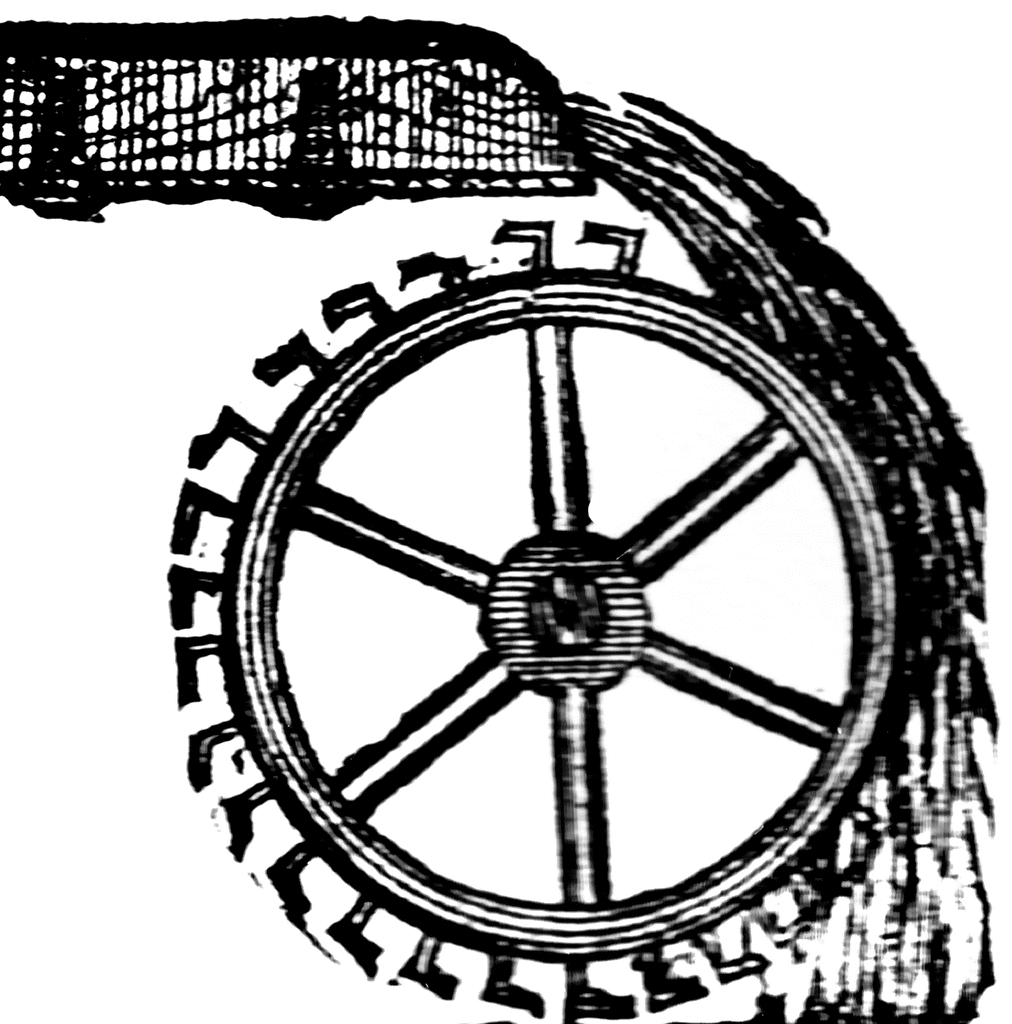 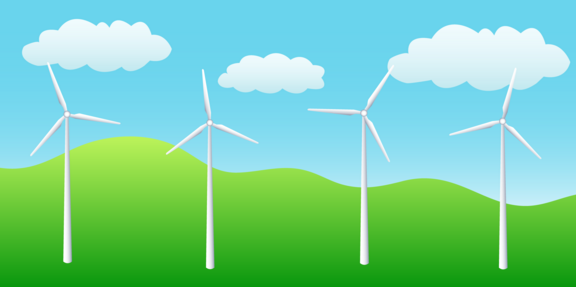 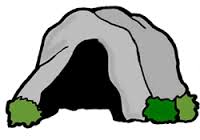 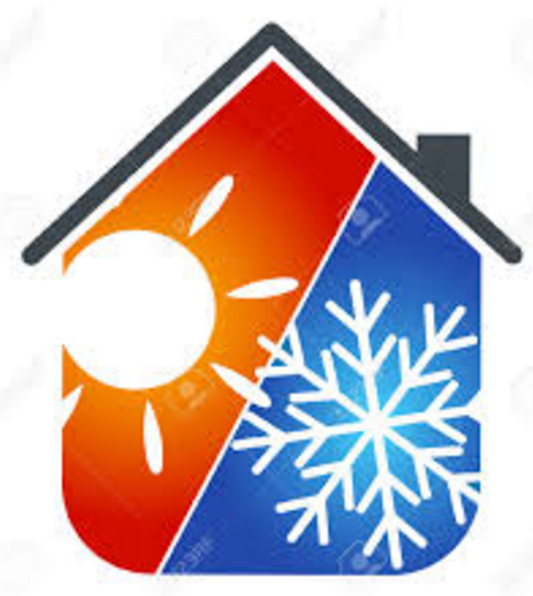 Plan
When we decided on making a clay home, we decided to use…



For our energy source, we made a…
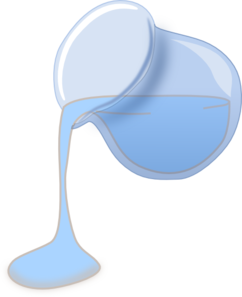 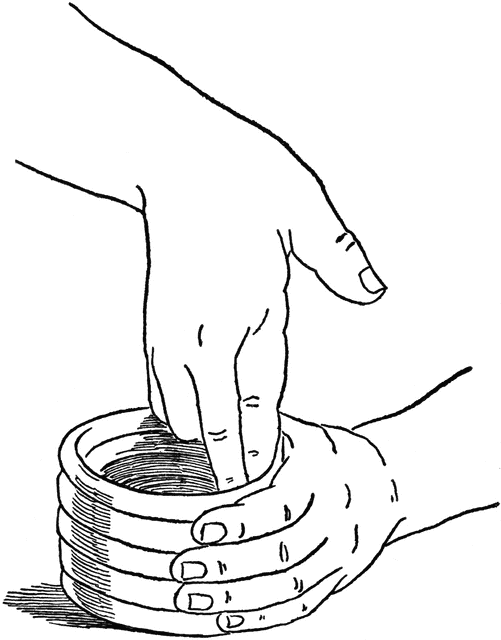 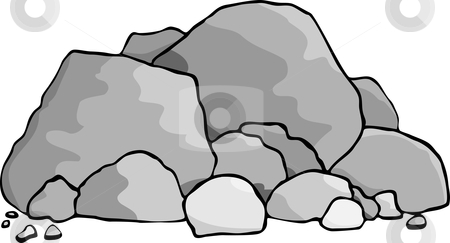 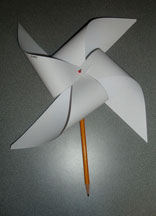 Create
We created our cave home by…

We created our energy source by…
wind turbine
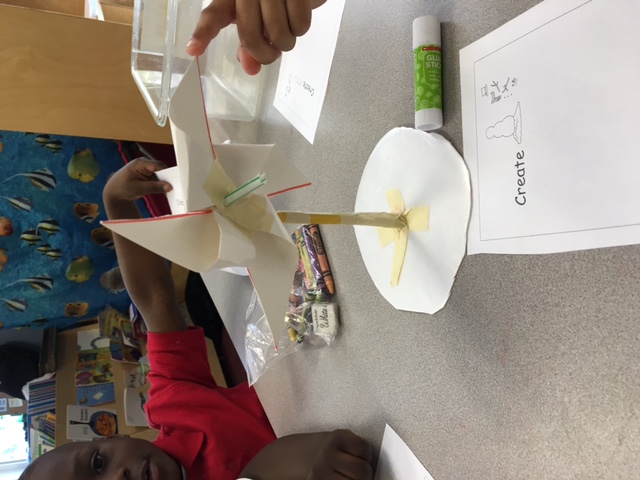 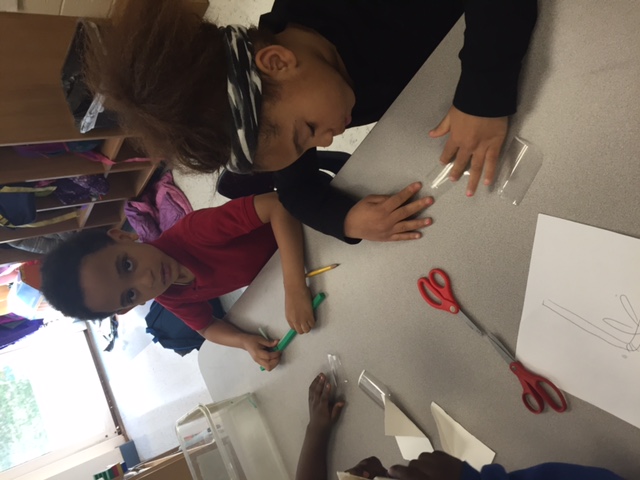 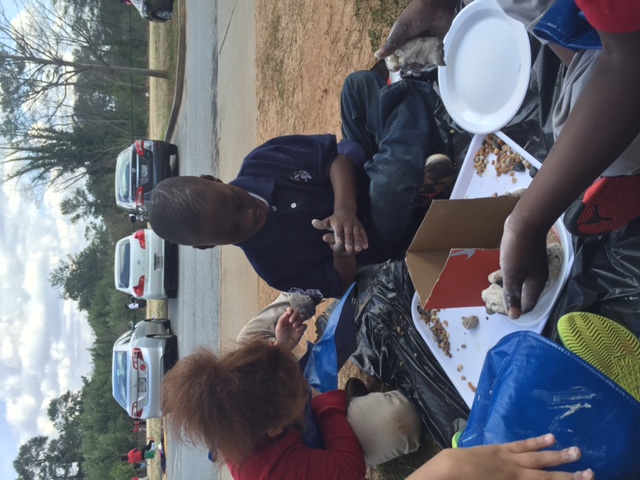 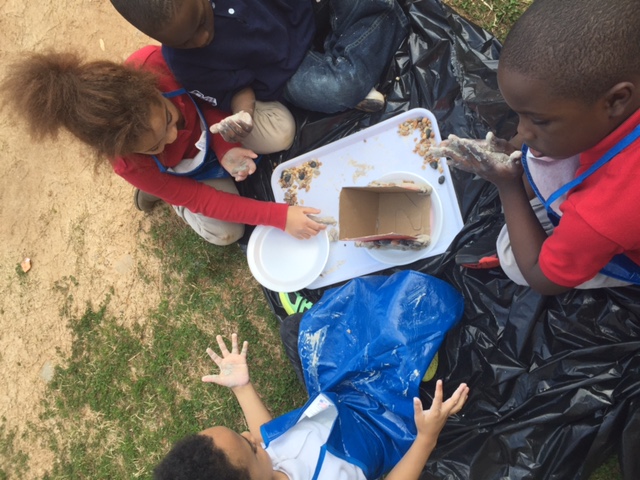 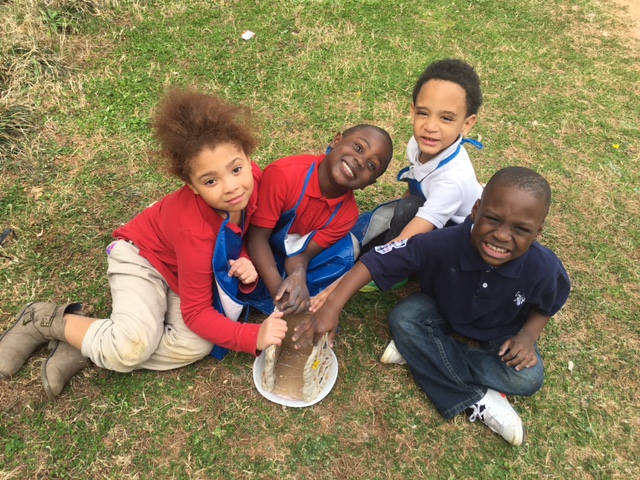 Improve
To improve our sustainable energy source we…



To improve our cave home we…
Integration
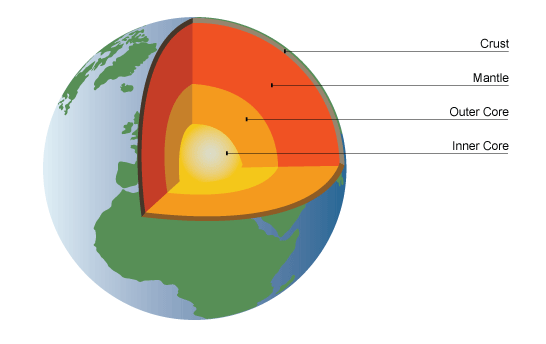 Social Studies: 

                 Math: 

                                   ELA:
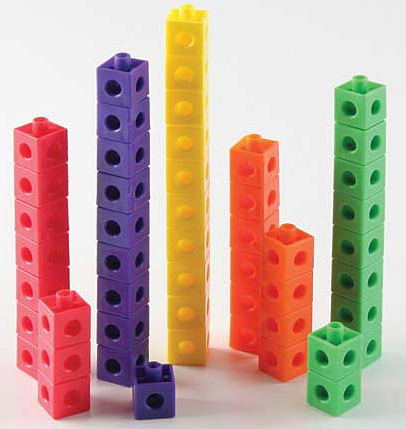 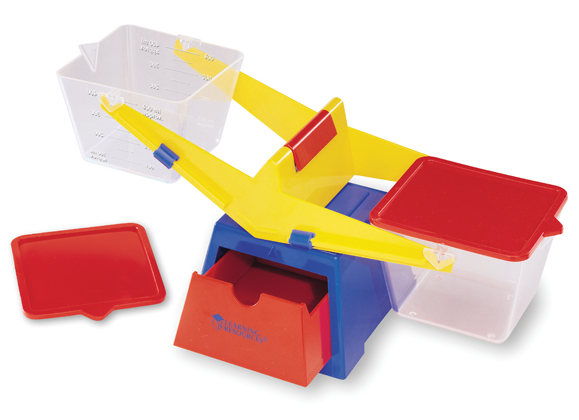 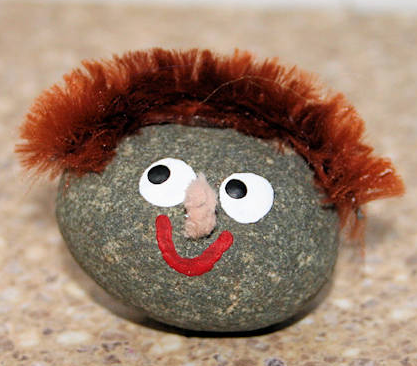 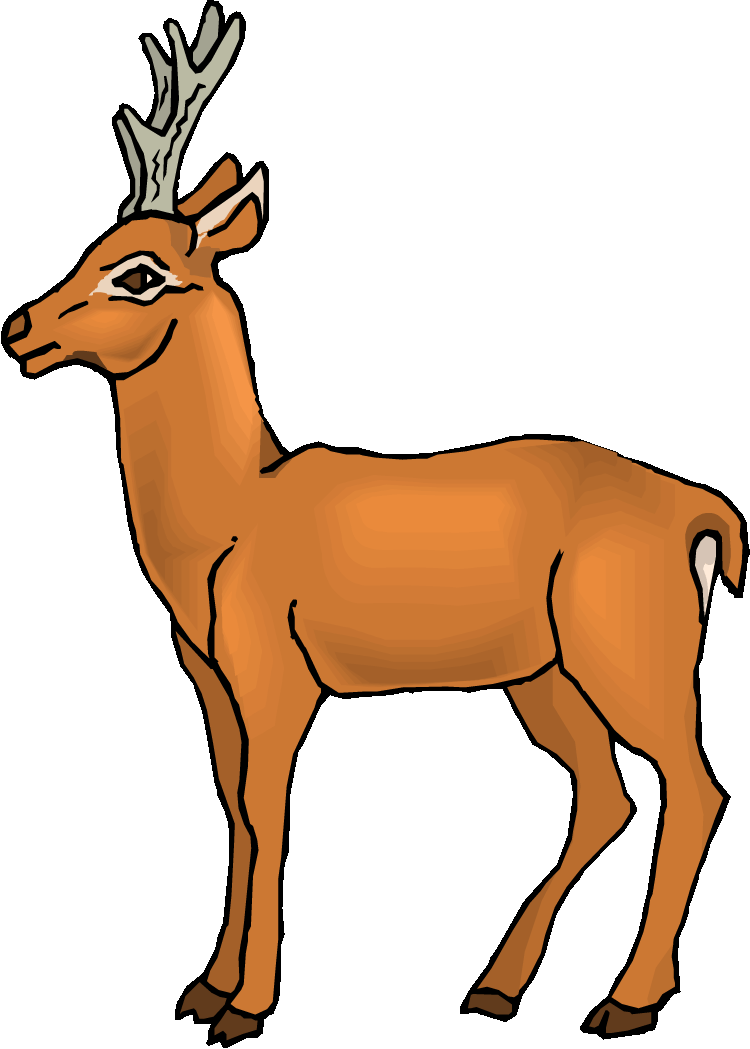 Group - Deer
Darian, Jalen, Quomia, DeAri
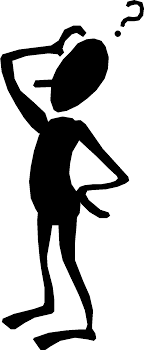 Problem
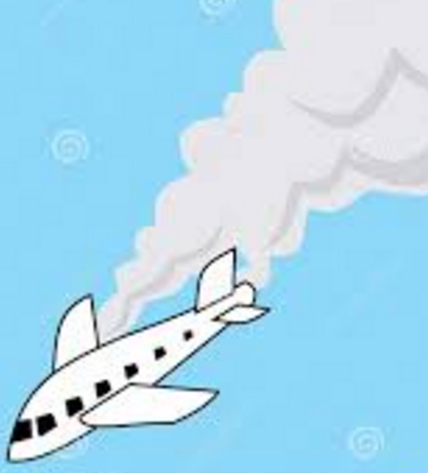 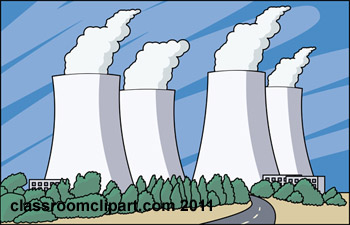 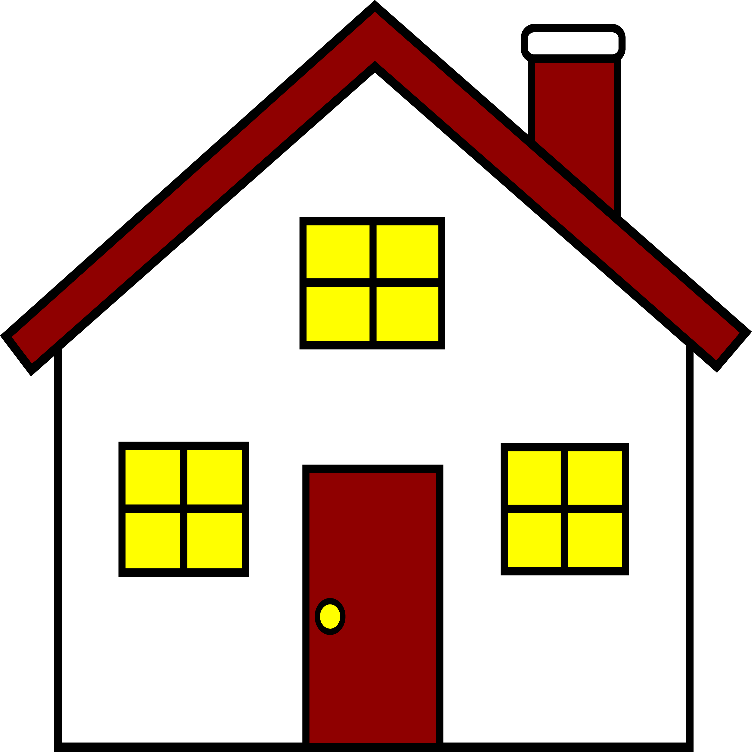 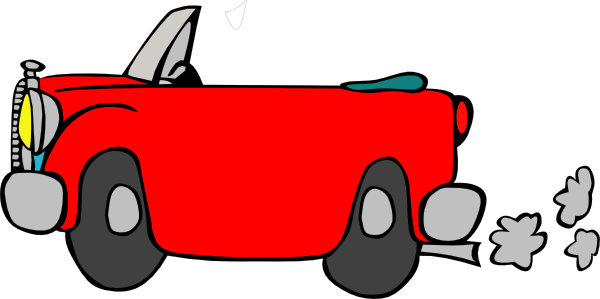 Ask ??
1. Why should we start using sustainable energy?

2. Why is a cave home a good choice for the environment?
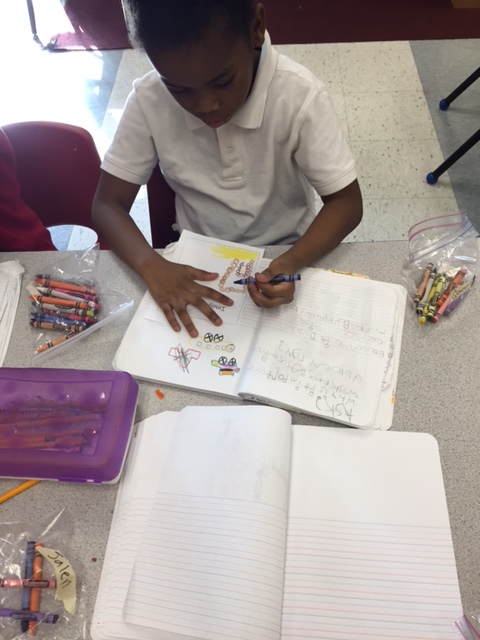 Imagine
When we decided on making cave homes, we thought…
1. Why should we start using sustainable energy?


2. Why is a cave home a good choice for the environment?
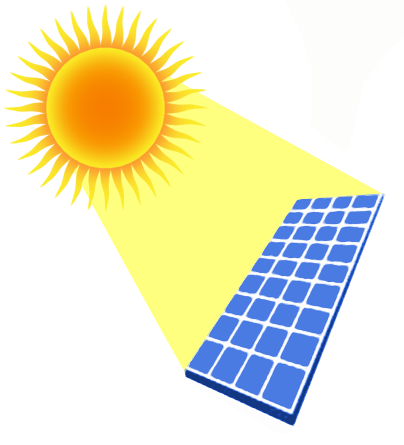 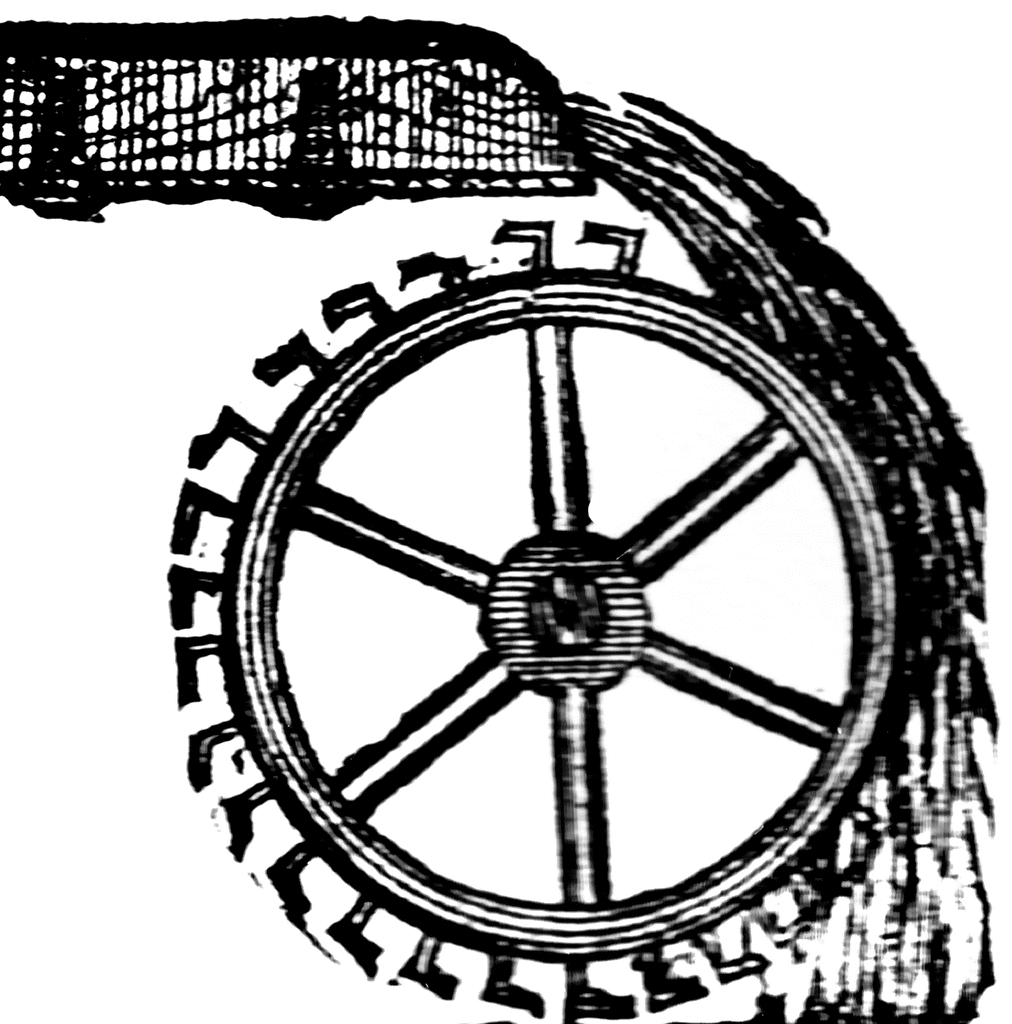 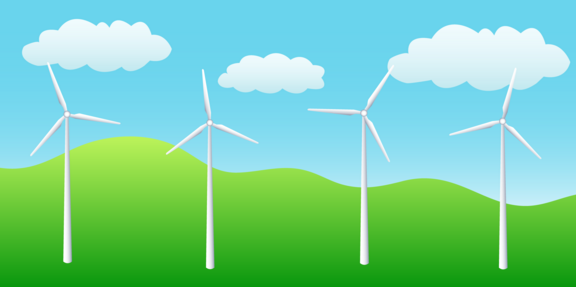 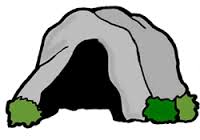 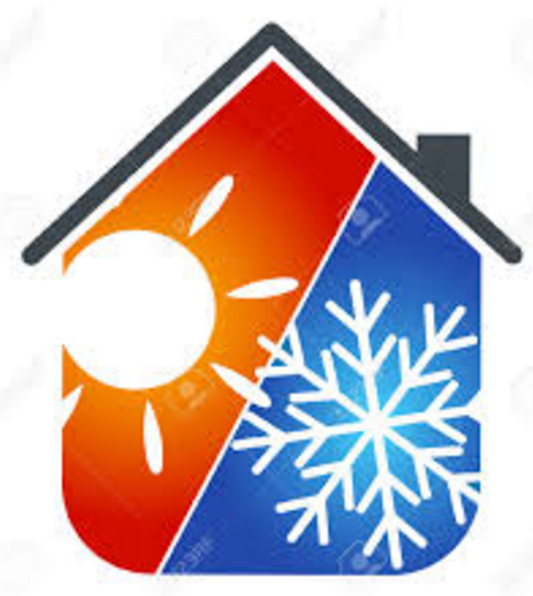 Plan
When we decided on making a clay home, we decided to use…



For our energy source, we made a…
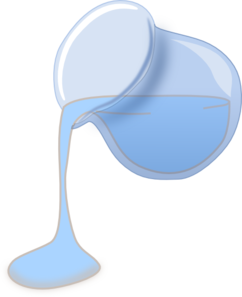 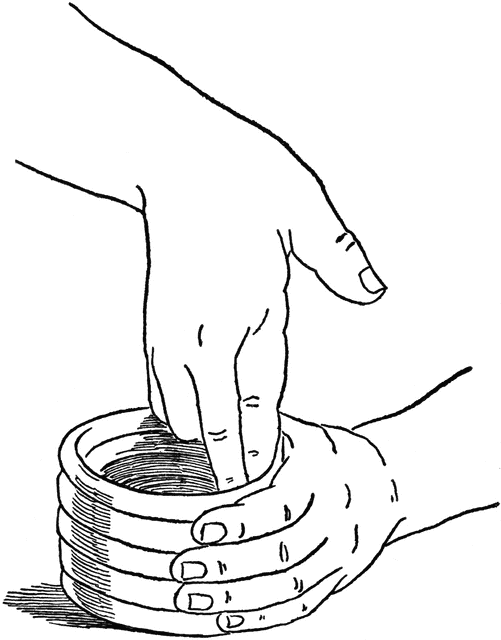 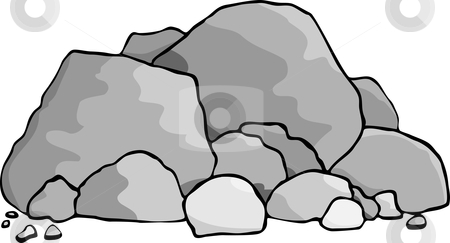 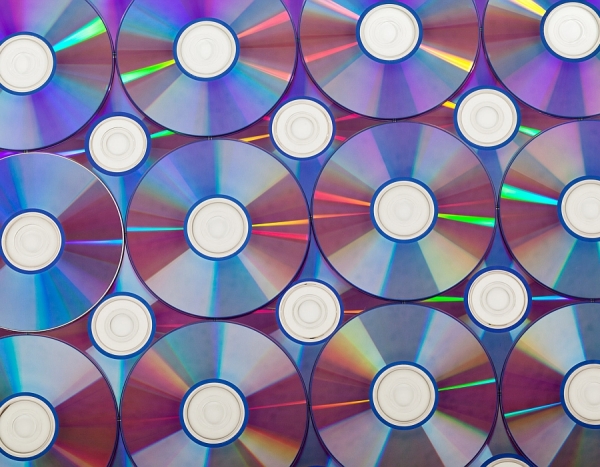 Create
We created our cave home by…

We created our energy source by…
solar panel
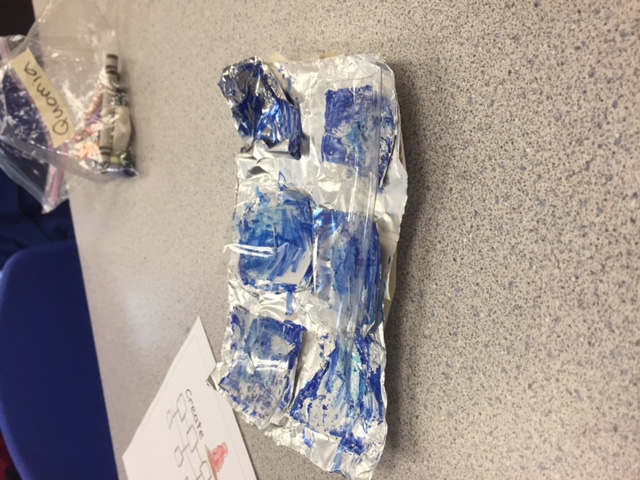 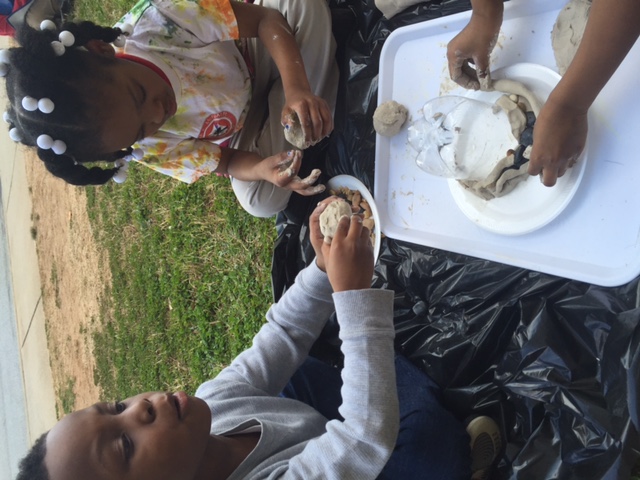 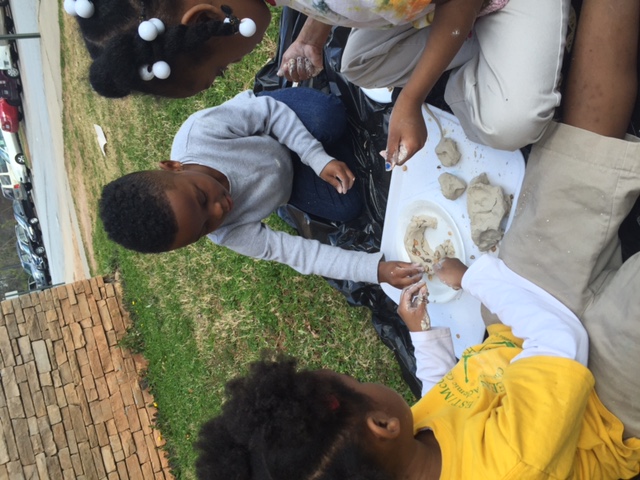 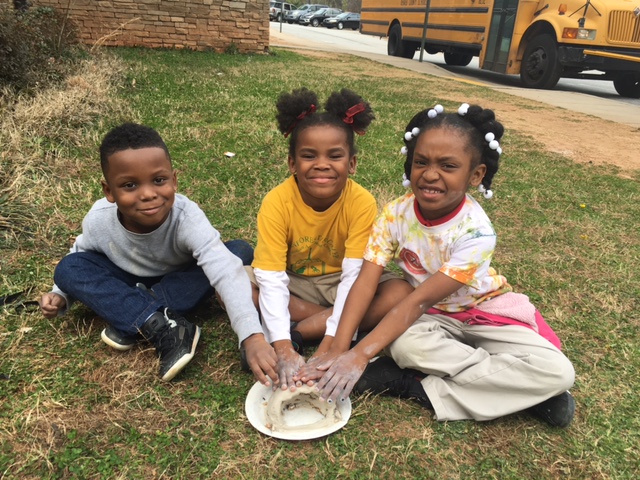 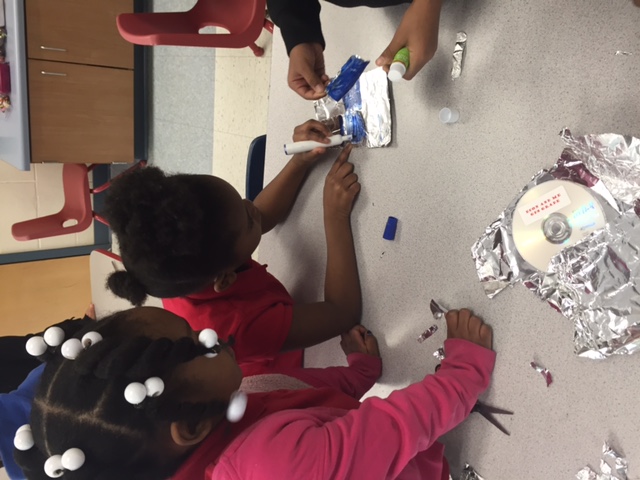 Improve
To improve our sustainable energy source we…



To improve our cave home we…
Integration
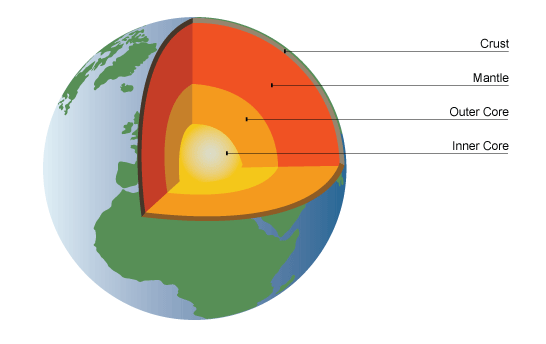 Social Studies: 

                 Math: 

                                   ELA:
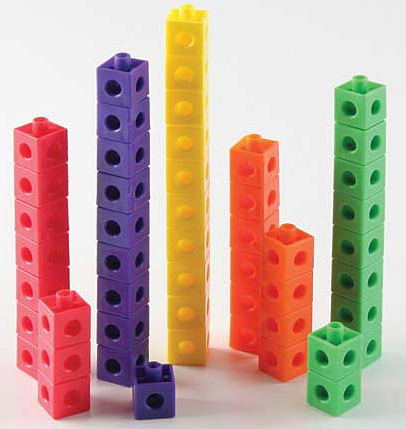 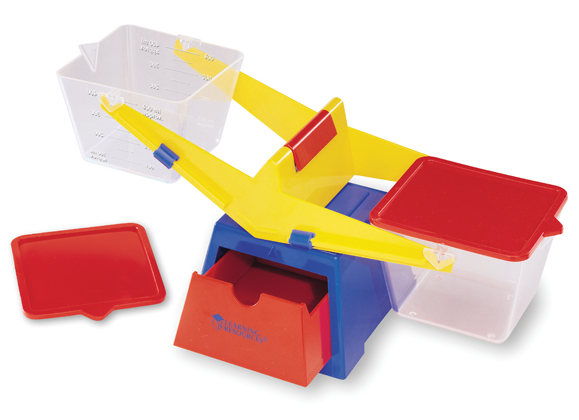 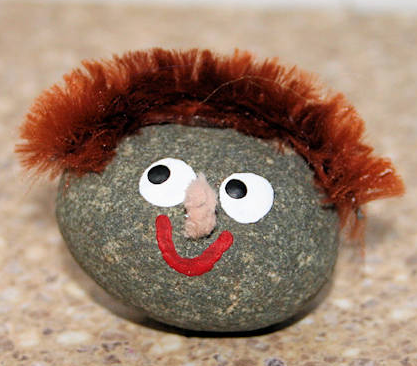 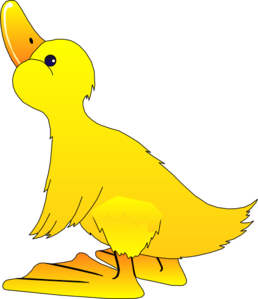 Group - DUCK
Elijah, Sage, Lucas, Rayanna
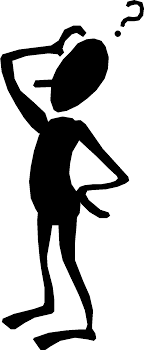 Problem
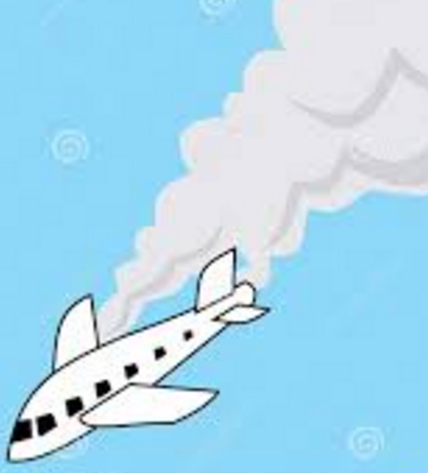 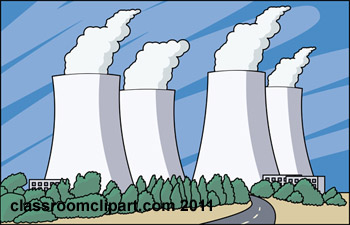 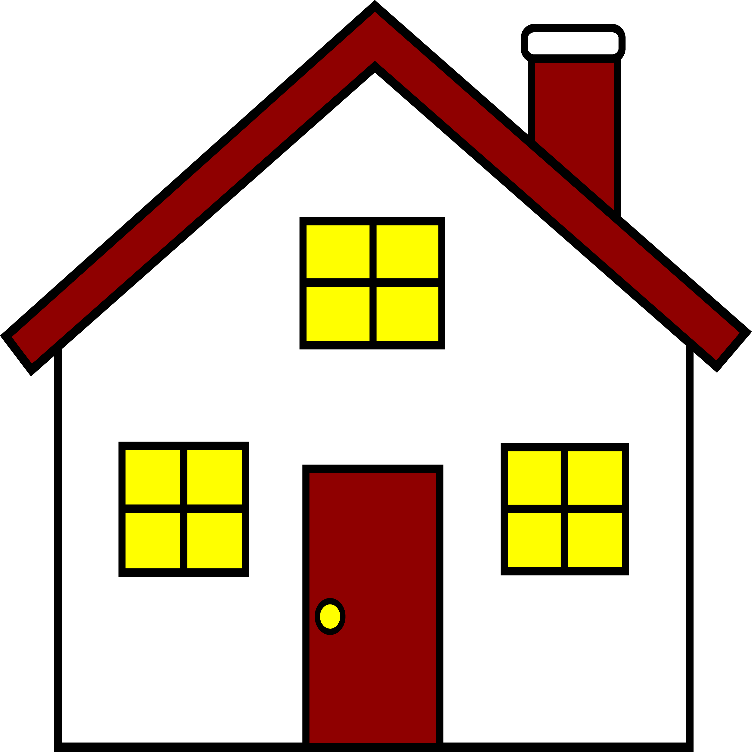 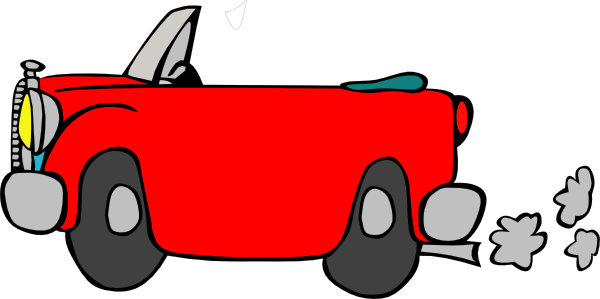 Ask ??
1. Why should we start using sustainable energy?

2. Why is a cave home a good choice for the environment?
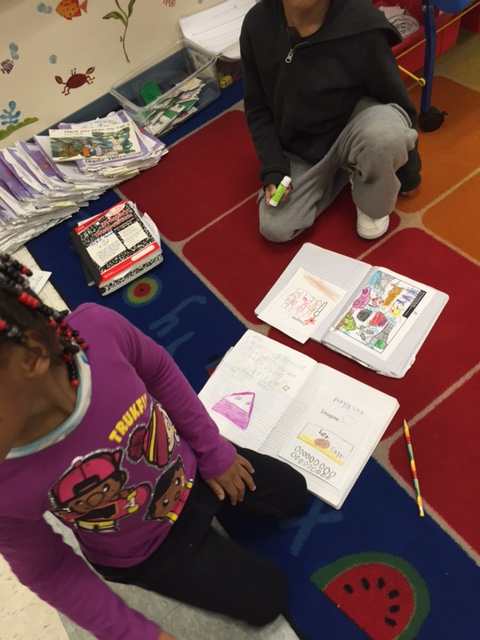 Imagine
When we decided on making cave homes, we thought…
1. Why should we start using sustainable energy?


2. Why is a cave home a good choice for the environment?
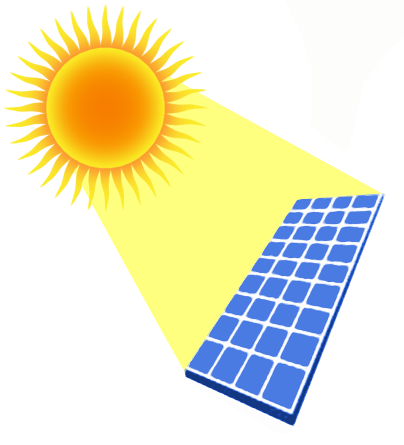 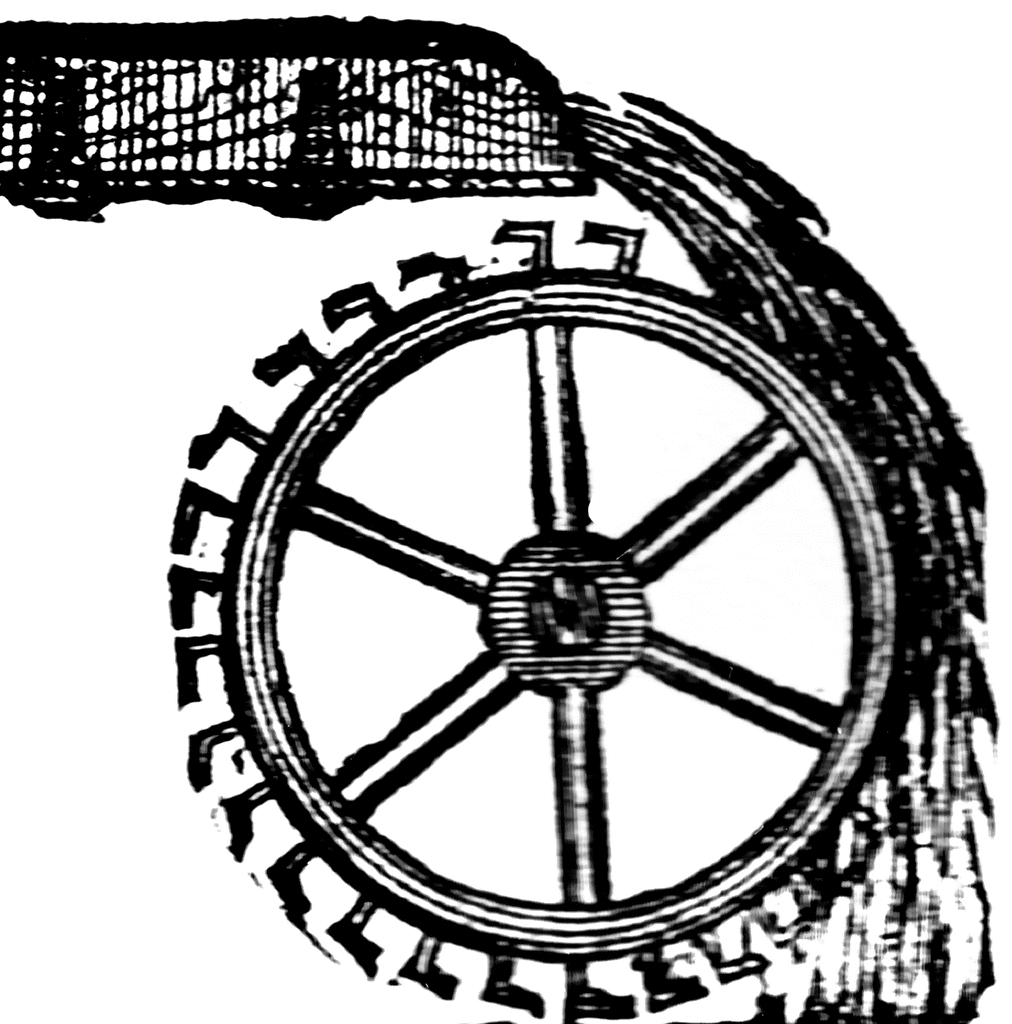 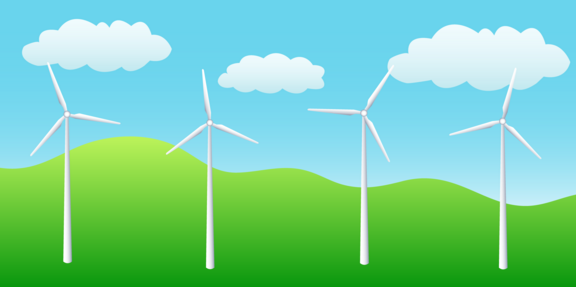 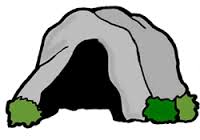 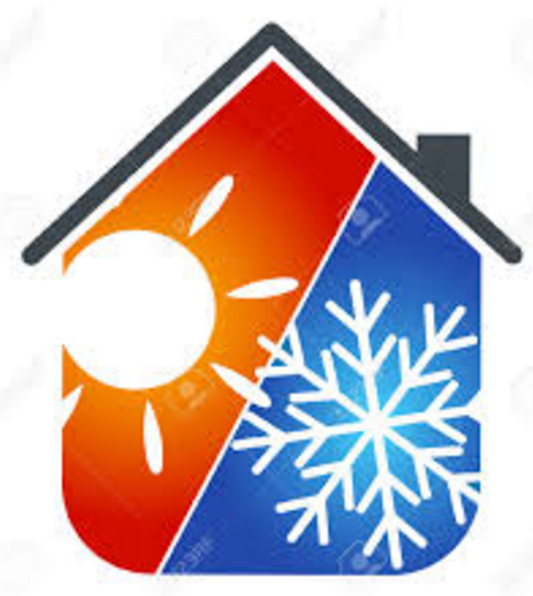 Plan
When we decided on making a clay home, we decided to use…



For our energy source, we made a…
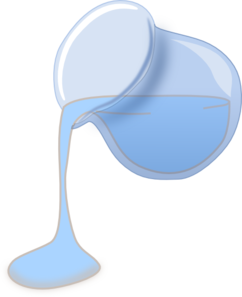 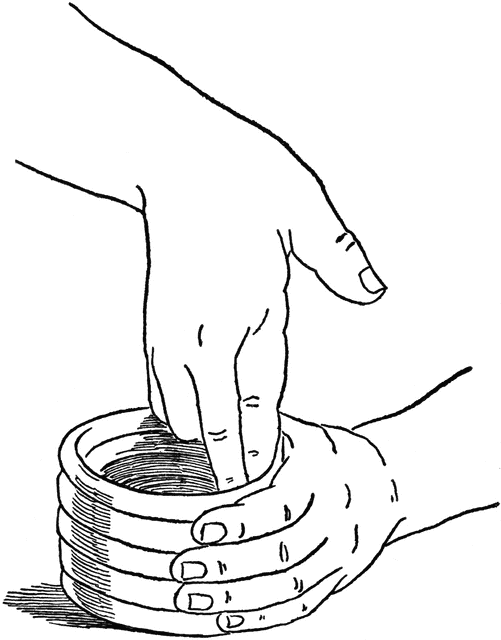 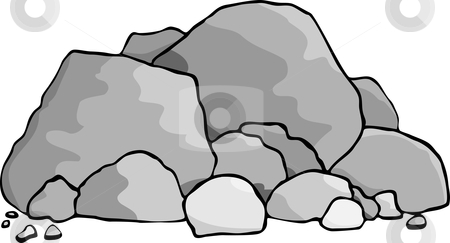 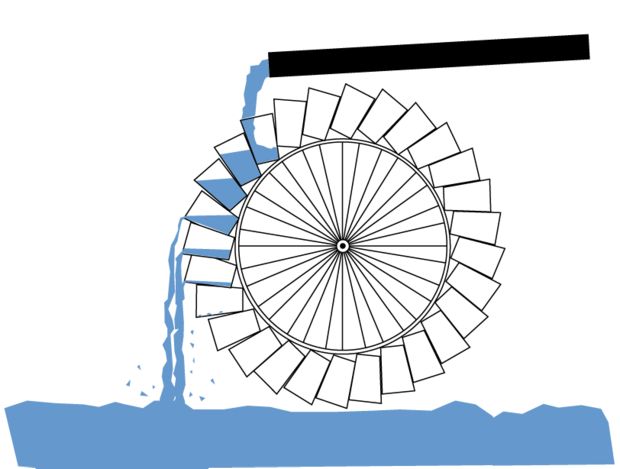 Create
We created our cave home by…

We created our energy source by…
water wheel
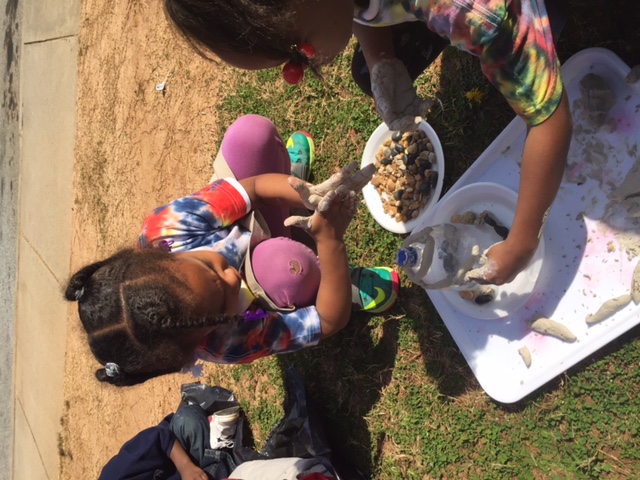 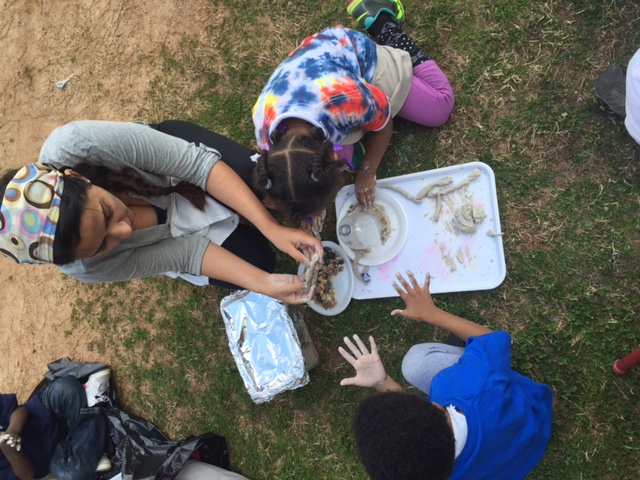 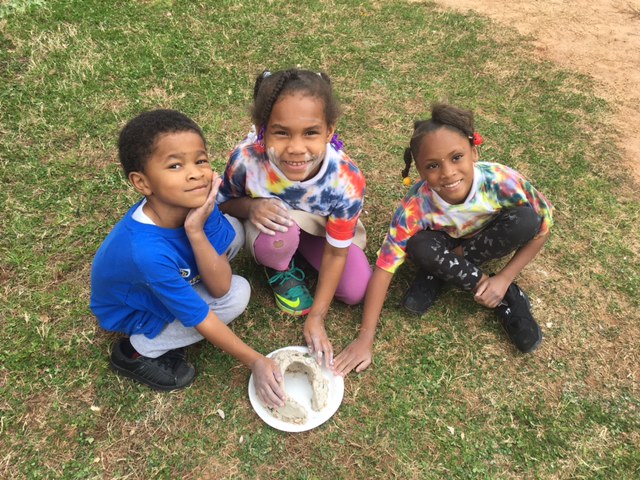 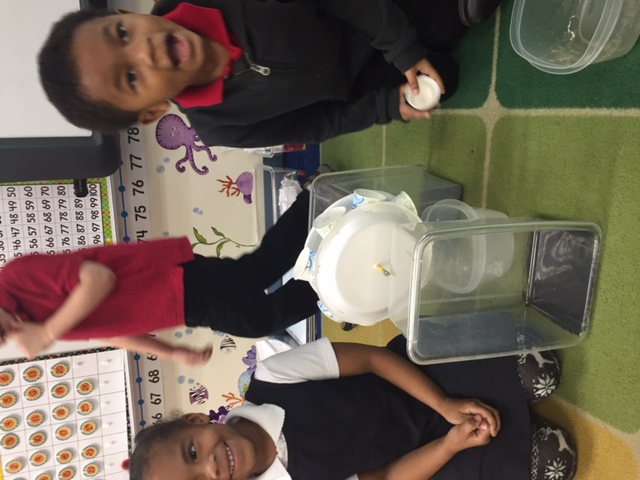 Improve
To improve our sustainable energy source we…



To improve our cave home we…
Integration
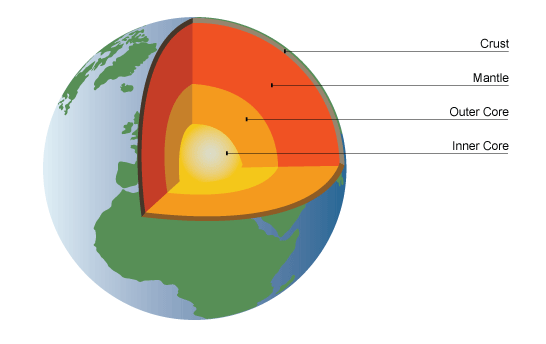 Social Studies: 

                 Math: 

                                   ELA:
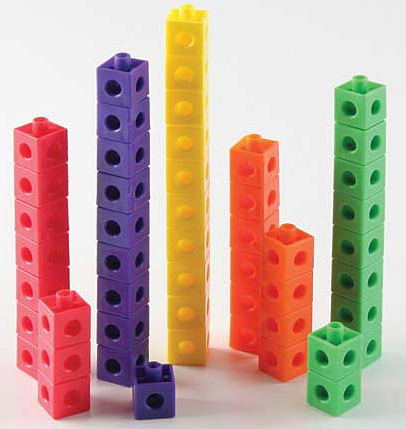 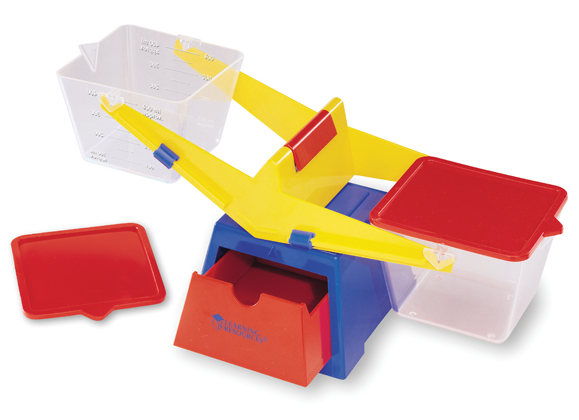 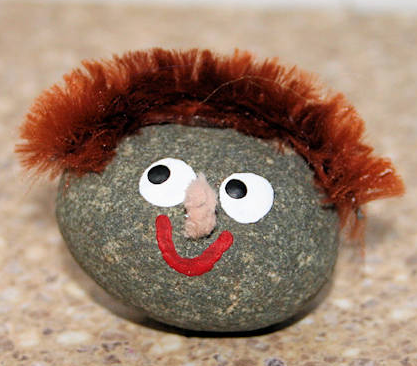 Next Steps
If I could sell my cave home, I would sell it to…            because…
We loved having you here!
Thank you.
Ms. Adams’ Kindergarten Class